Examination Methods in Rehabilitation, 5.10.2020
Manual muscle testingIntroduction (1)
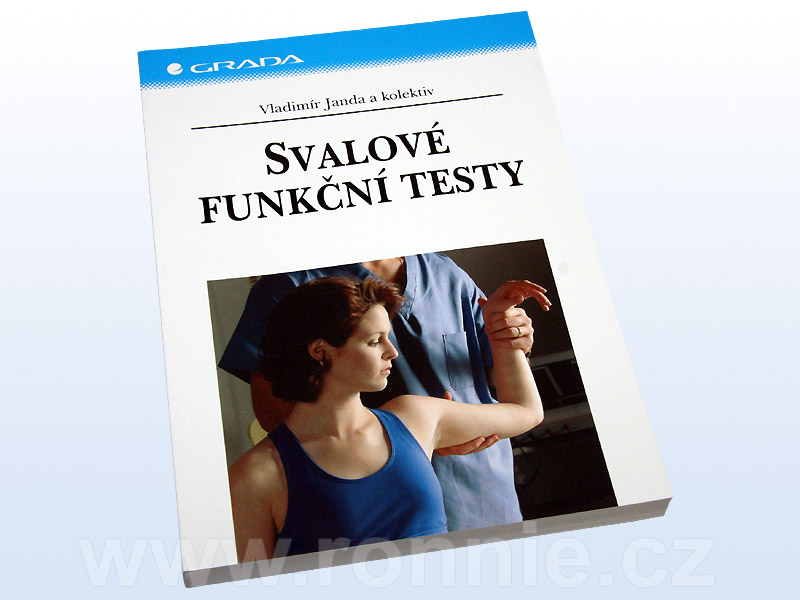 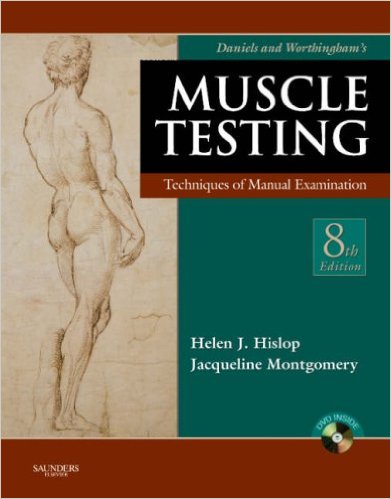 Mgr. Veronika Mrkvicová (physiotherapist)
Content
Muscle strength
Assessing muscle strength
Manual muscle test
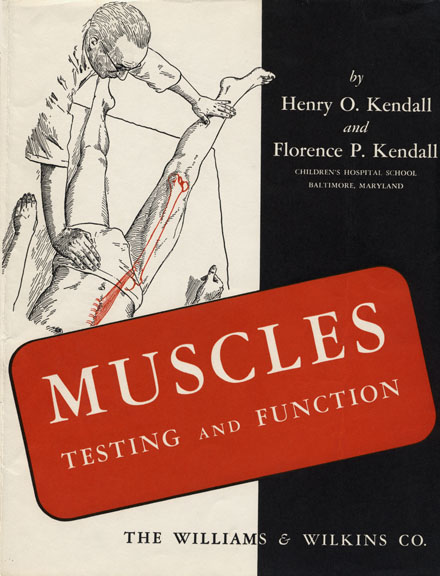 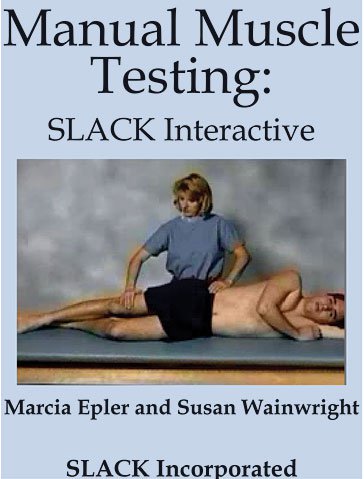 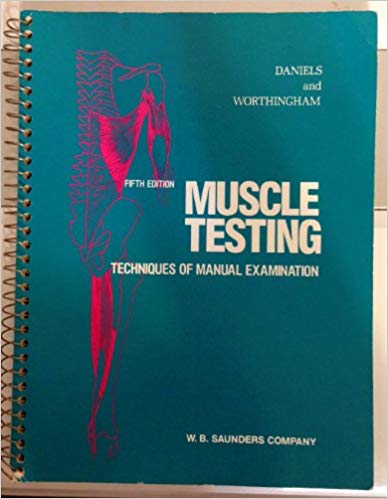 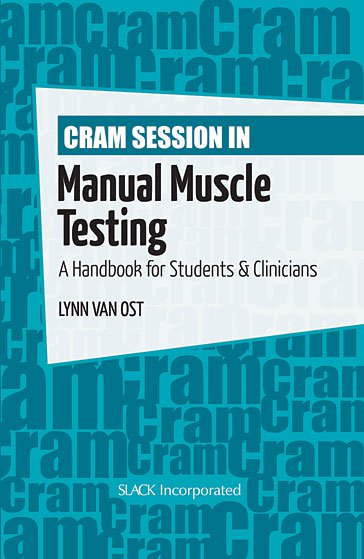 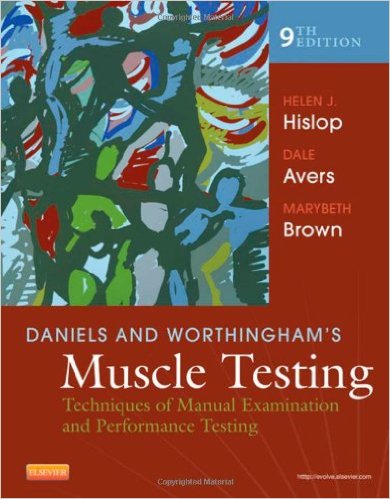 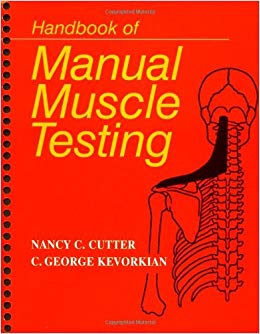 Introduction
The measurement of muscle function is an essential component of many neurological and physical exams 

Muscle strength correlates to :
function
work productivity
general quality of life

Muscle function becomes compromised:
as we age
when associated with a skeletal impairment
as a secondary consequence of many disease processes
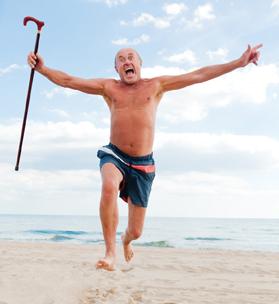 Assessing muscle function
It is an important clinical skill that is routinely used by:
Neurologists
Orthopedists
General practitioners
Occupational and physical therapists
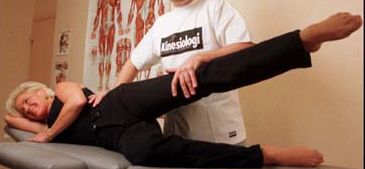 Assessing muscle function
Evaluation of muscle strength is used for: 
 Diagnostic, differential diagnosis
 Examine the improvement or deterioration of a  patient’s status over time 
 Predictive or prognostic tool 
 Determine the extent of strength loss
 Outcome measures in clinical research
 Determine the need for compensatory measures or assistive devices
 Helps in the formulation of the treatment plan 
 Evaluates the effectiveness of treatment
Assessing muscle function
There are several components of muscle performance:

	Muscle performance 

	Muscle strength 

	Instantaneous muscle power 

	Muscle endurance 

Of these performance indicators, muscle strength is the one 
	most commonly measured when assessing the muscle function
Components of muscle performance
1. Muscle performance 
the capacity of a muscle to do work
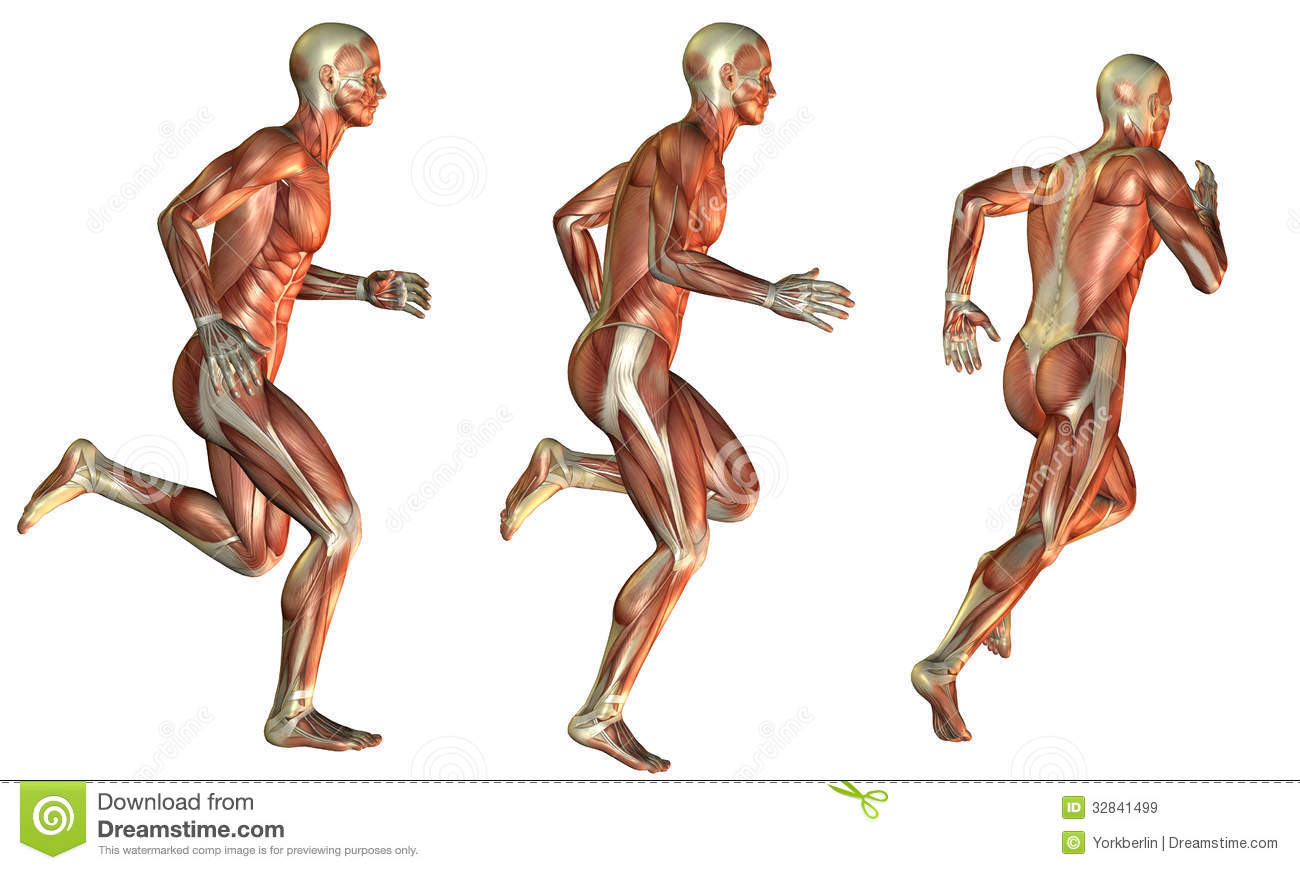 Components of muscle performance
2. Muscle strength 
the force exerted by a muscle or group of muscles to overcome a resistance in one maximal effort
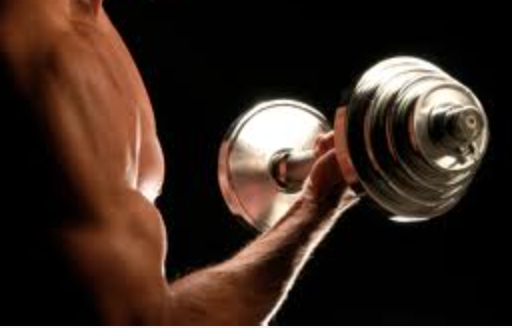 Components of muscle performance
3. Instantaneous muscle power 
the mechanical power produced by the muscle (muscle force times muscle velocity)
Components of muscle performance
4. Muscle endurance
the ability to contract a muscle repeatedly over time
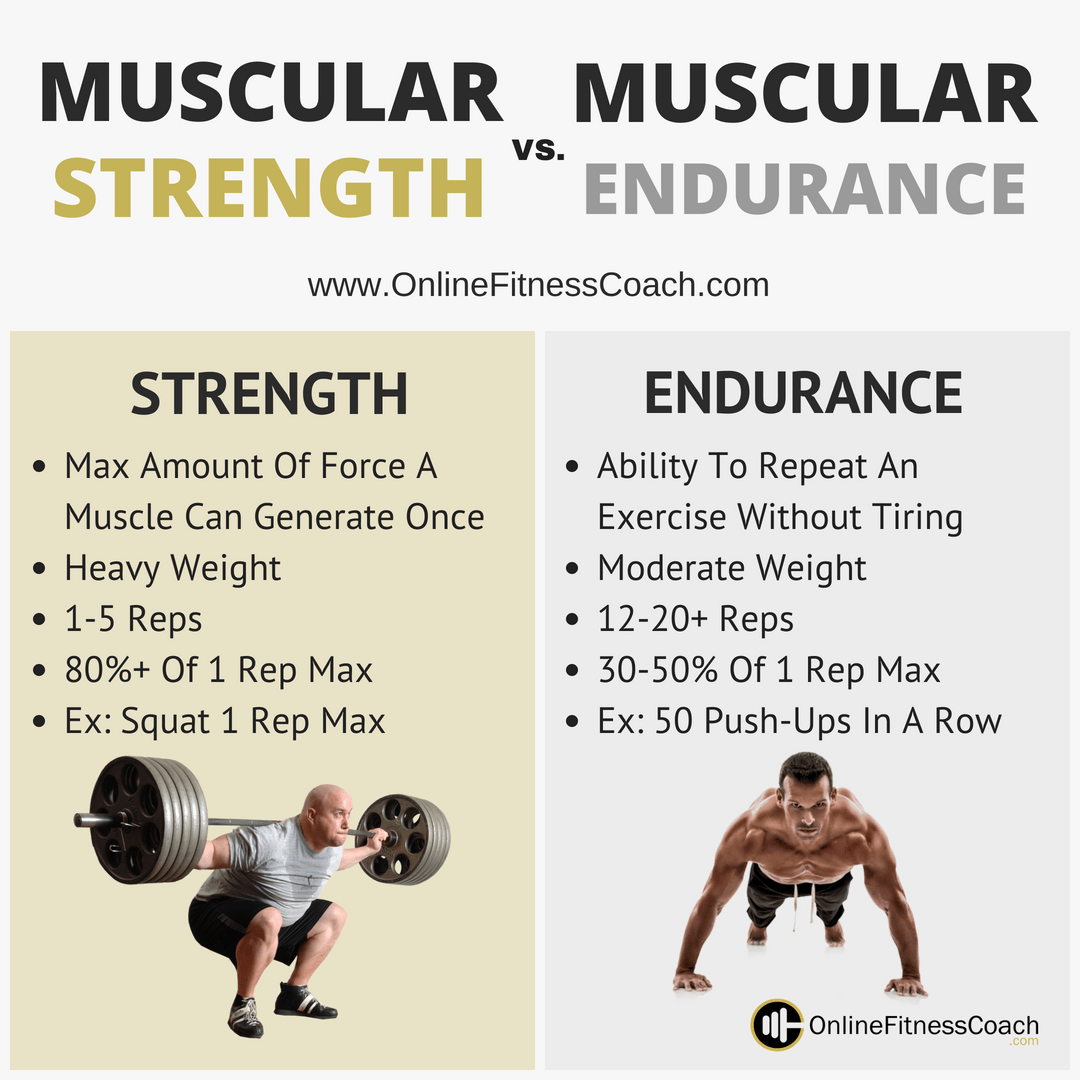 Assessing muscle strength
In assessing muscle strength, the conditions under which the muscle contracts must be specified so that the muscle test data can be interpreted properly

The following conditions are relevant: 
Isometric contraction
Isotonic contraction
Isokinetic contraction
Assessing muscle strength
1. Isometric contraction
the muscle contracts while at a fixed length 

2. Isotonic contraction
the muscle contracts while working against a fixed load (eg. a hanging weight)

3. Isokinetic contraction
the muscle contracts while moving at a constant velocity (generally, isokinetic contractions are only possible with the limb strapped into a special machine that imposes the constant velocity condition)
Assessing muscle strength
Eccentric contraction 
the muscle contracts against a load that is greater than the force produced by the muscle so that the muscle lengthens while contracting

Concentric contraction
the muscle contracts against a load that is less than the force produced by the muscle so that the muscle shortens while contracting
Muscle weakness
It means any reduction of the normal ability of the muscle to generate force 

Causes:
Muscle strain 
Pain, reflex inhibition 
Nerve root lesion
Tendon pathology, avulsion, rupture 
Prolonged disuse/immobilization 
Psychological overlay
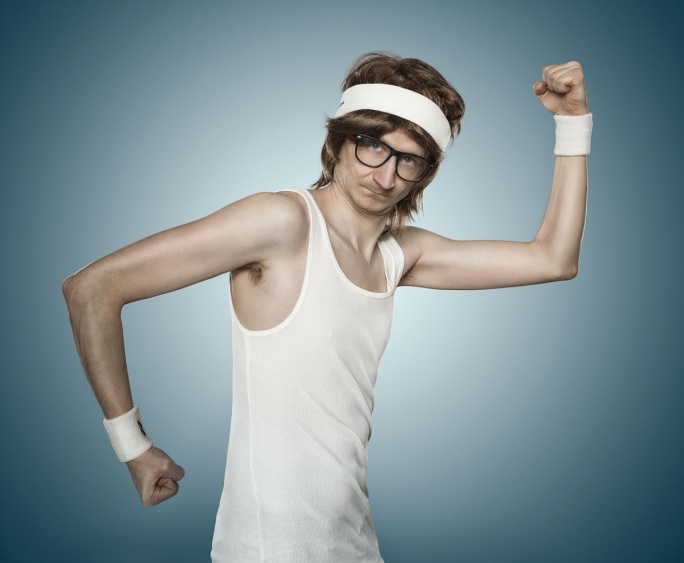 Muscles work in pairs
Muscles usually work in pairs or groups (e.g. the biceps flexes the elbow and the triceps extends it) – it is called antagonistic muscle action

The working muscle is called the prime mover or agonist. The relaxing muscle is the antagonist (e.g. quadriceps and hamstrings) 

The prime mover is helped by other muscles called synergists. These contract at the same time as the prime mover. They hold the body in position so that the prime mover can work smoothly
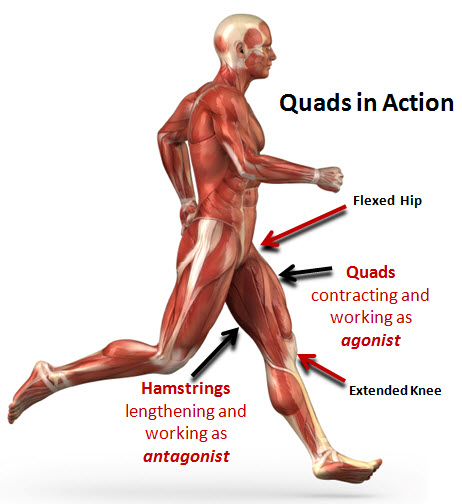 Muscles
Agonist muscles cause a movement to 
     occur through their own contraction
Antagonist muscles oppose a specific movement. This controls a motion, slows it down, and returns a limb to its initial position
Synergist muscles performs, or helps perform, the same set of joint motion as the agonists. Synergists muscles act on movable joints. Synergists are sometimes referred to as "neutralizers" because they help cancel out, or neutralize, extra motion from the agonists to make sure that the force generated works within the desired plane of motion
Muscles
Neutralizer Action
A muscle that fixes or holds a bone so that the agonist can carry out the intended movement is said to have a neutralising action
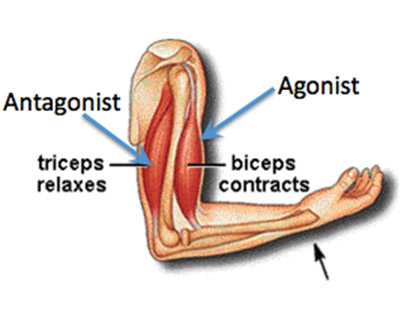 Muscle function
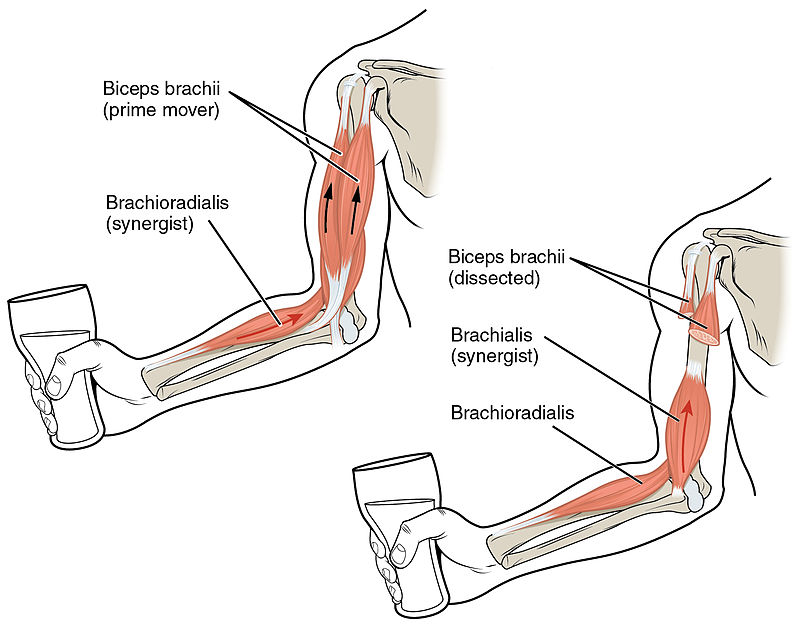 The biceps brachii flex the lower arm. The brachoradialis, in the forearm, and brachialis, located deep to the biceps in the upper arm, are both synergists that aid in this motion
Manual muscle test (MMT)
Definition
Manual muscle testing (MMT) is an attempt to determine a patient's ability to voluntarily contract a specific muscle







(Keep in mind that this does not provide information on the patient's ability to use the muscle in daily activities, or if the muscle interacts with other muscle around it in a synergistic pattern)
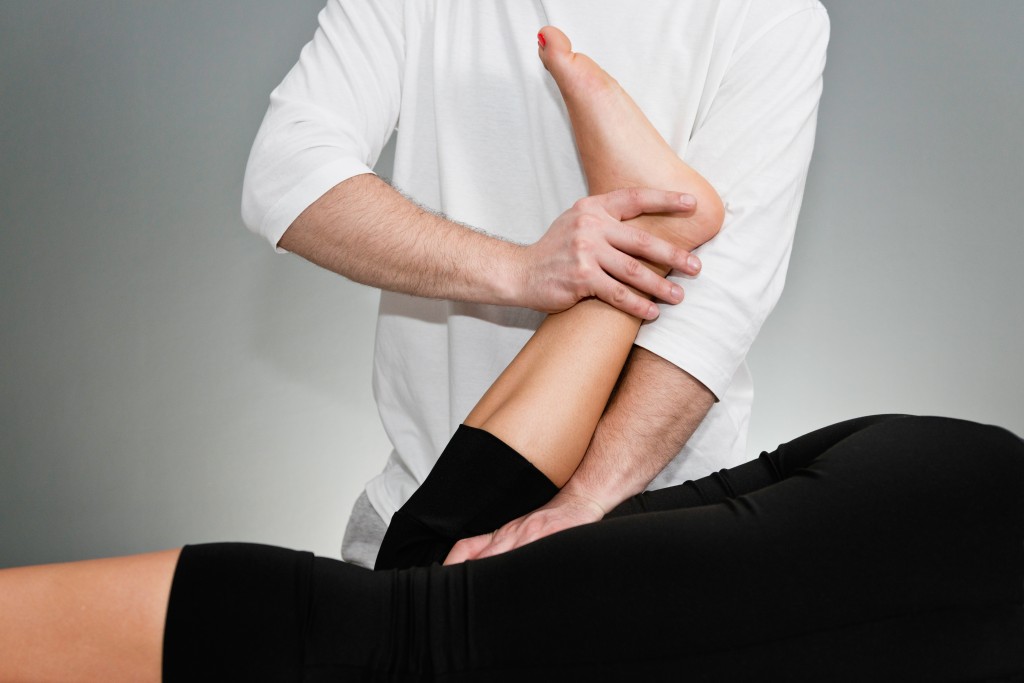 MMT
it is the simplest and most common method of assessing muscle strength 

a procedure for evaluating strength and function of an individual muscle or a muscle group in which the patient voluntarily contracts the muscle against gravity load or manual resistance

quick, efficient, and easy to learn, however, it requires total cooperation from the patient and learned response levels by the assessor
MMT
The procedures for conducting the MMT have been standardized to assure, as much as possible, that results from the test will be reliable

The specific muscle or muscle group must be determined and the examiner must be aware of, and control for, common substitution patterns where the patient voluntarily or involuntarily uses a different muscle to compensate for a weak muscle being tested
MMT
To conduct a MMT, the patient is positioned in a posture appropriate for the muscle being tested, which generally entails isolating the muscle and positioning so that the muscle works against gravity 
The body part proximal to the joint acted on by the muscle is stabilized
A screening test is performed by asking the patient to move the body part through the full available range of motion (ROM)
The main test is then performed either unloaded, against a gravity load, or against manual resistance, and a grade is assigned to indicate muscle strength
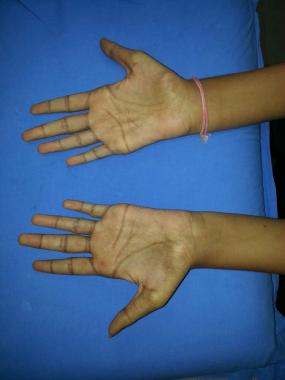 Purpose of MMT
MMT is indicated in any patient with suspected or actual impaired muscle performance, including strength, power, or endurance

Identification of specific impaired muscles or muscle groups provides information for proper treatment
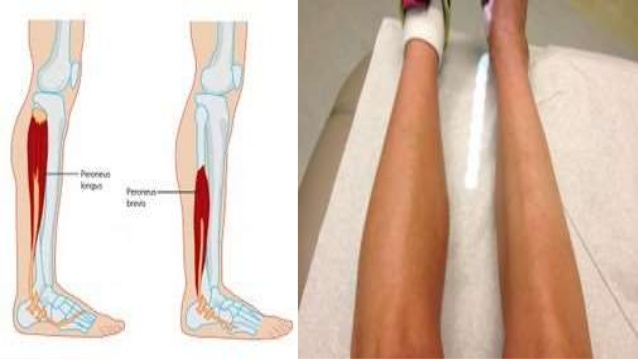 Precautions
It is important to determine the patient's ability to resist the force to be applied

Proper positioning is important, as is instruction in breathing techniques (avoid the Val Salva)

Remember to assess surrounding area for ability to sustain muscle test

In the case of a recent fracture, post-surgical, or other tissue healing, consider post-poning muscle test
Note:
Always tell your client about what procedure you are going to perform and what you are going to obtain from that procedure

Remember to check the uninvolved side first and be consistent on where you apply the resistance

Also, instruct your client not to hold his or her breath as you apply force or resistance
Note:
Muscle origin, insertion and action 
Function of participating muscles
Patterns of substitution 
Ability to detect contractile activity 
Ability to palpate muscle or tendon
Ability to detect atrophy 
Recognize abnormal position or movement
MMT - grading
Manual grading of muscle strength is based on: 
palpation or observation of muscle contraction
ability to move the limb through its available ROM against or without gravity
ability to move the limb through its ROM against manual resistance by the examiner

Manual resistance is applied by the examiner using one hand with the other hand stabilizing the joint

Exact locations for applying resistive force are specified and must be followed exactly to obtain accurate MMT results
MMT - grading
A slow, repeatable velocity is used to take the limb through its ROM, applying a resistive force just under the force that stops motion

The instructions to the patient are to use all of their strength to move the limb as far as possible against the resistance

For weaker muscles that can move the limb, but not against gravity, the patient is repositioned so that the motion is done in the horizontal plane with no gravity
MMT - grading
The assignment of scores is based on clinical judgment and the experience of the examiner
 
The amount of resistance (moderate, maximal) applied by the examiner is also based on clinical experience and is adjusted to match the muscle being tested as well as the patient’s age, gender and/or body type
MMT - grading
While the MMT is the most widely used method to assess muscle function, its reliability and accuracy are questionable

The MMT scores are least accurate for higher force levels

Interrater reliability for MMT is not high, suggesting that the same examiner should perform multiple tests on one subject or across subjects

All tests based on voluntary activation of a muscle are prone to artifact because of patient motivation and examiner encouragement
Grade 5 (Normal; 100%)
The patient or subject can complete 
the whole range of motion (movement) 
against gravity with maximum resistance 
applied by the therapist at end-of-range
Grade 4 (Good;75%)
The subject can complete the whole 
range of motion against gravity 
with moderate resistance applied by the
 physical therapist (PT) at end-range. 


Testing the uninvolved limb should always 
be considered to know whether you are applying 
too much force on the involved limb or not
Grade 3+ (Fair+)
The patient can complete the motion 
against gravity with minimal resistance 
applied by the examiner at end-range
Grade 3 (Fair;50%)
The patient can only complete 
the range of motion against gravity. 
When external force is applied by the PT, 
the patient gives way
Grade 2+ (Poor +)
Patient can move his or her joint  at a certain 
range but cannot complete the motion against gravity. 
When gravity is eliminated, such as performing 
the motion in side-lying, your client can perform 
the movement at full range of motion with ease. 
However, muscles being tested give way
 immediately when you apply some resistance
Grade 2 (Poor;25%)
Patient cannot perform 
the movement against gravity. 
But patient can do complete 
range of motion when pull of 
gravity is eliminated. 
No resistance is applied.
Grade 2 - (Poor -)
Initiation of movement can be done 
only as gravity is eliminated. 
That is, only a partial movement is observed.
 Here, full range cannot be completed.
Grade 1 (Trace)
Patient is not able to move the joint 
even with gravity eliminated. 
However, closer examination by the therapist 
would reveal slight muscle contraction 
through palpation.
Grade 0 (Zero; No trace)
No contraction is noticed, even
with physical therapist's palpation (touch).
Grading
5	Normal 	       subject completes ROM against gravity with maximal resistance
4+	Good Plus     completes ROM against gravity with moderate-maximal resistance
4	Good 	       completes ROM against gravity with moderate resistance
4-	Good Minus completes ROM against gravity with minimal-moderate resistance
3+	Fair Plus	       completes ROM against gravity with only minimal resistance
3	Fair	       completes ROM against gravity without manual resistance
3-	Fair Minus    does not complete the range of motion against gravity, but does  			       complete more than half of the range
2+ 	Poor Plus       is able to initiate movement against gravity
2	Poor               completes range of motion with gravity eliminated
2-	Poor Minus   does not complete ROM in a gravity eliminated position
1	Trace              muscle contraction can be palpated, but no joint movement
0	Zero                patient demonstrates no palpable muscle contraction
General procedure
Basic consideration:
Observation
Palpation 
Positioning
Stabilization
Resistance
Validity and reliability
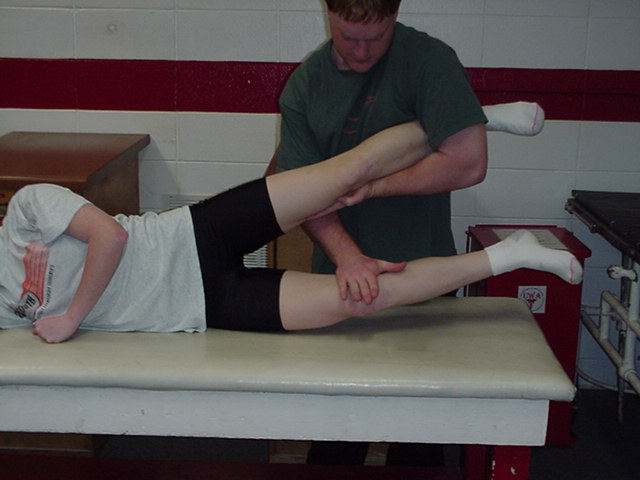 1. Observation and palpation
Observe the size and contour of muscles 
Palpate contractile tissues
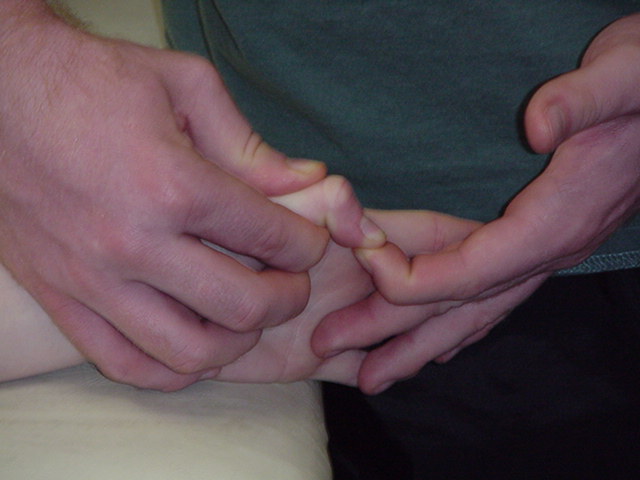 2. Position Patient
The patient and the part to be tested should be positioned comfortably on a firm surface in the correct testing position

The correct testing position ensures that the muscle fibers to be tested are correctly aligned

The patient is properly draped so that the involved body part is exposed as necessary
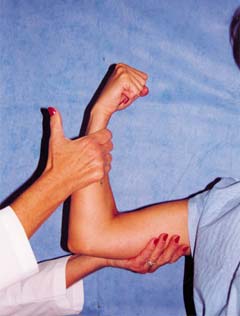 3. Stabilization
Stabilization, which helps to 
	prevent substitute movements 
	and adds validity to the muscle test, can be provided manually (or through the use of an external support such as a belt)

The stabilization is applied to the proximal segment using counter pressure to the resistance
4. Active Range of Motion
The patient moves through the test the body segment actively against gravity 

The clinician palpates the muscle for activity and also notes any adaptive shortening (slight to moderate loss of motion), substitutions or trick movements (weakness or instability), or contractures (marked loss of motion)

The joint is then returned to the start position

If the patient is unable to perform the muscle action against gravity, the patient is positioned in the gravity-minimized position

Generally speaking, testing the muscle in the transverse plane can minimize the effects of gravity
Validity and Reliability
Patient Factors 
Age 
Gender 
Pain 
Fatigue 
Lower motor
	neuron disease
Spasticity
Therapist factors 
Experience 
Manner and content
	of instructions 
Interaction
Environmental factors 
Temperature 
Distractions 

Other factors 
Muscle factors 
Psychological factors 
Methodological factors
Test
The test should be completed on the uninvolved side first to find out normal strength before being repeated on the involved side

Then the patient is instructed 
	to complete the test 
	movement on the involved side

The clinician alerts the patient that resistance will be applied and then applies resistance in the appropriate direction and in a smooth and gradual fashion
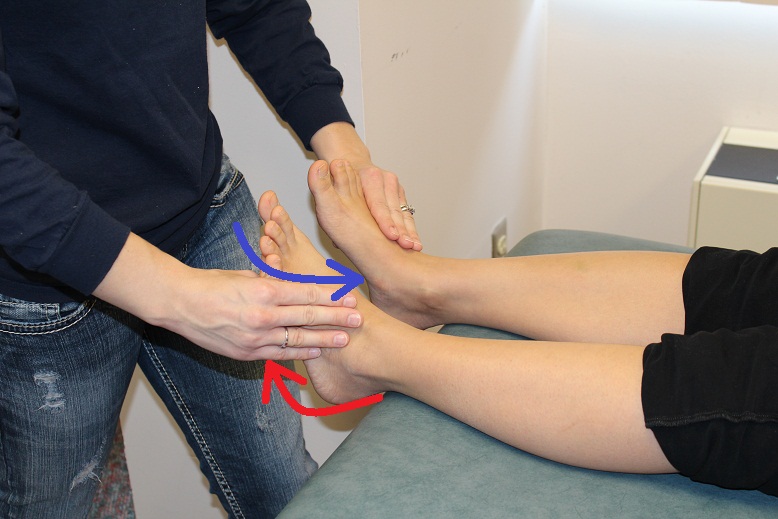 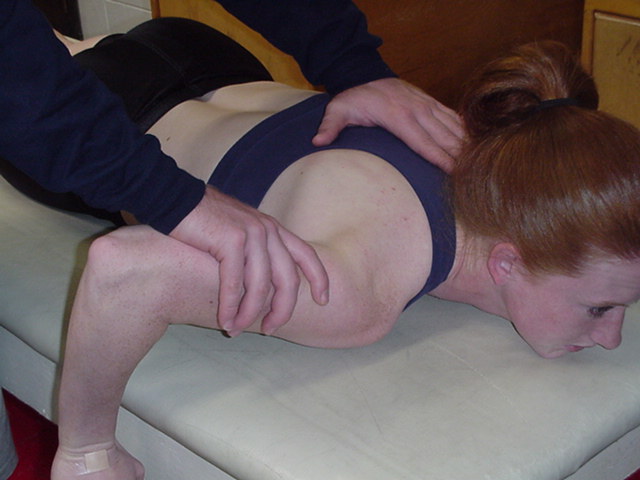 Test
The proper location for the application of resistance is as far distal as possible from the axis of movement on the moving segment without crossing another joint

Resistance should never cross an intervening joint unless the integrity of the joint has been assessed as normal

The resistance is applied in a direction opposite the muscle's rotary component and at right angles to the long axis of the segment (opposite the line of the pull of the muscle fibers)
Test
The appeal of the MMT is that it can be performed simply with the patient, an examiner, and a bench or table

This makes it ideal for the routine clinical environment where specialized equipment is unavailable and time is short 

It is also suited for situations in which testing must be performed away from the clinic (eg. nursing homes, rural areas, or remote emergency settings)
Conclusion
The assessment of a patient’s muscle strength is one of the
      most important vital functions that is typically monitored

Specifically, strength assessment is necessary for determining
     distribution of weakness, disease progression, and/or treatment efficacy

The particular assessment approach will be, in part, dictated by the clinical circumstance or severity of illness

Several assessment techniques and tools are currently available to the healthcare provider and/or researcher, yet each has its unique attributes
Conclusion
MMT is a relatively quick and inexpensive method of evaluating strength however, it is somewhat subjective

By using consistent test positions, accurate joint placement and avoiding use of compensatory muscle use, results allow for increased reliability in using MMT as an evaluation tool

Keep in mind that MMT often does not correlate with a patient's ability to perform functional activities

In addition, a normal muscle grade does not necessarily indicate a patient's ability to return to his or her normal level of activity

It is important to include functional tests in any patient evaluation
Thank you for your attention 